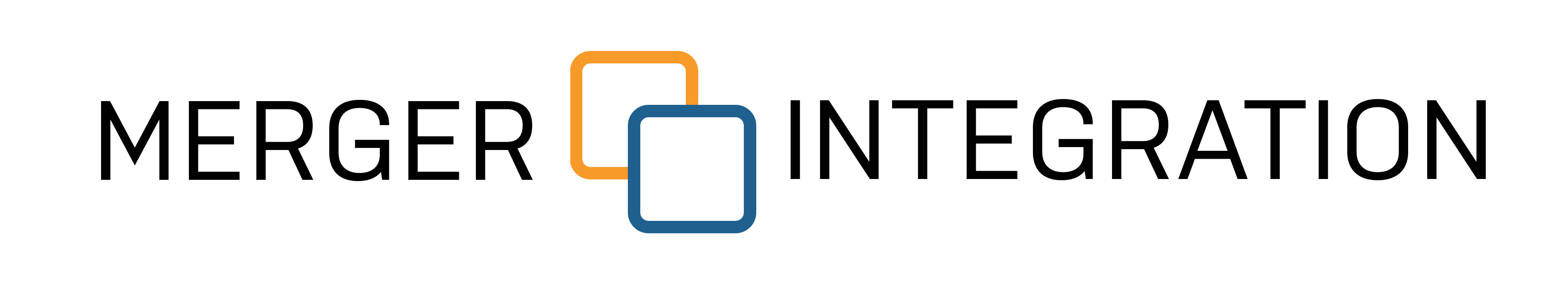 Responsibilities of  Functional Integration Team Leaders
Serve as Integration Lead of their function (time commitment will vary by the size and complexity of the integration)
Develop, track, and report functional work plan progress and issues to the IMO
Ensure completion and adherence to the scope identified in the Integration Project Charter
Plan and coordinate overall activities for a specific function
Participate in integration planning process, and use IMO tools for tracking and communicating information regarding integration activities
Is point of contact for the IMO as well as its peer functions and the acquired company
Escalates integration-related issues within their function
Ensures consistency between intra-function status reporting and integration reporting
Supports project, synergy, and communication planning and execution
The Functional Integration / Workstream Team Leader is a focal point for accomplishing all functional work, including development of integration work plans, issue management, documentation, and integration closing activities.
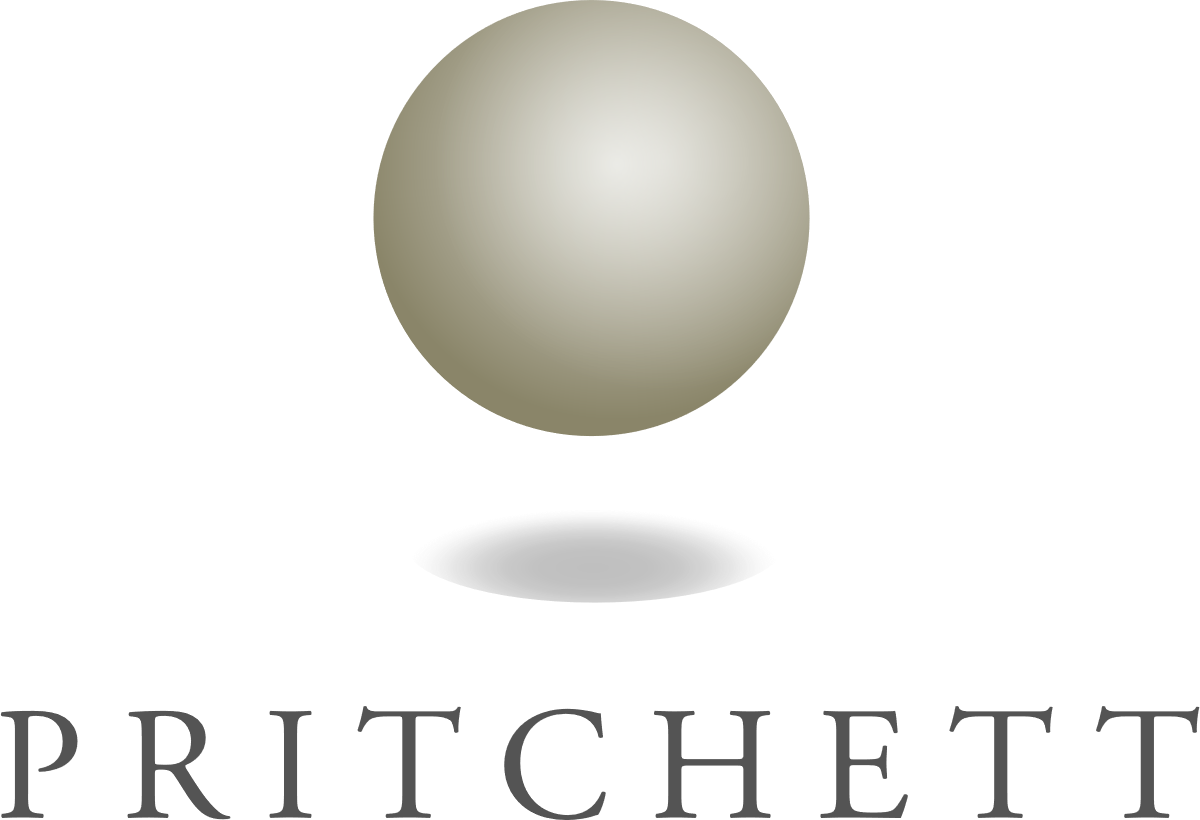 1